Unit 10
You are supposed to shake hands.
Section A  Period 2 3a-4c
WWW.PPT818.COM
3a
Read the following opinions of a 
Colombian and a Swiss student . In which 
Country is it OK to be 15 minutes late for
dinner?
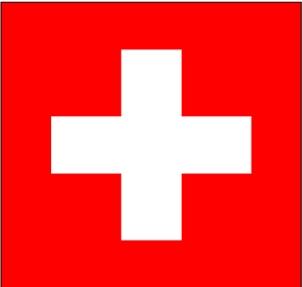 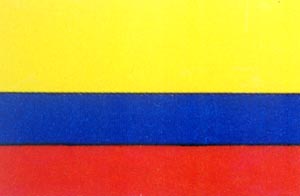 Colombia
Switzerland
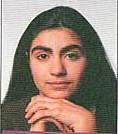 Teresa Lopez
Cali, Colombia
Where I’m from, we’re pretty relaxed about time. We don’t like to rush around, so we don’t mind if people are a little late sometimes. If you tell a friend you’re going to their house for dinner, it’s OK  if you arrive a bit late. We like to enjoy our time slowly. We value the time we  spend with our family and
friends in our everyday lives. We often just drop
 by our friends’ homes if we have time. We don’t 
usually have to make plans to meet our friends.
 When we see each other, it’s polite for boys to 
shake hands and for girls to kiss each other on 
the side of the face. We often just  walk around 
the town center, seeing as  many of our friends 
as we can!
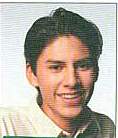 Marc LeBlanc
Lausanne, Switzerland
In Switzerland, it’s very important to be on time. 
We’re the capital of clocks and watches, after all! If someone invites you to meet him or her at noon, then you’re expected to be there at noon. If you’re even 15 minutes late, your friend may
get mad. So I make an eﬀort to be on time when I meet my friends. I always leave the house early to avoid heavy traﬃc because I think it’s impolite to keep others waiting. Also, we never visit a friend’s house without calling first. We almost always make plans to see friends. We usually plan seeing as  to do something interesting, or go somewhere together.
3b
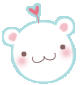 We are pretty relaxed about 
 time.
We often just drop by 
our friends’ homes.
We don’t have to make 
plans when we get 
together with friends.
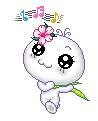 It’s very important to be 
on time.
We never visit a friend’s 
house without calling first.
We usually make plans to 
meet friends.
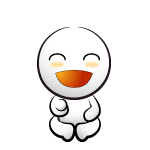 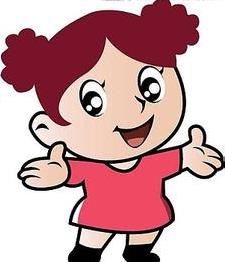 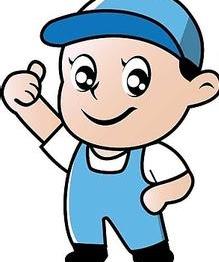 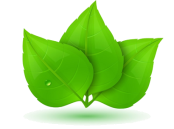 3c
Role-play the conversation.
Teresa, you’re  
10 minutes late!
Hi, Marc. Sorry 
I’m a little late.
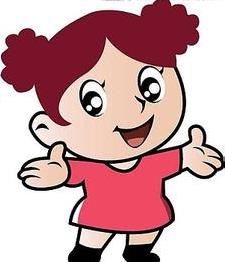 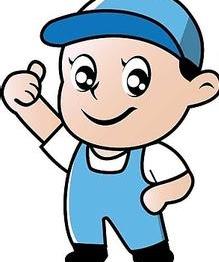 It’s just 10 
minutes! It’s 
no big deal!
Well, in Switzerland, 
  you’re supposed to …
It’s impolite (for sb.) to do sth.(对于某人)做某事是不礼貌的
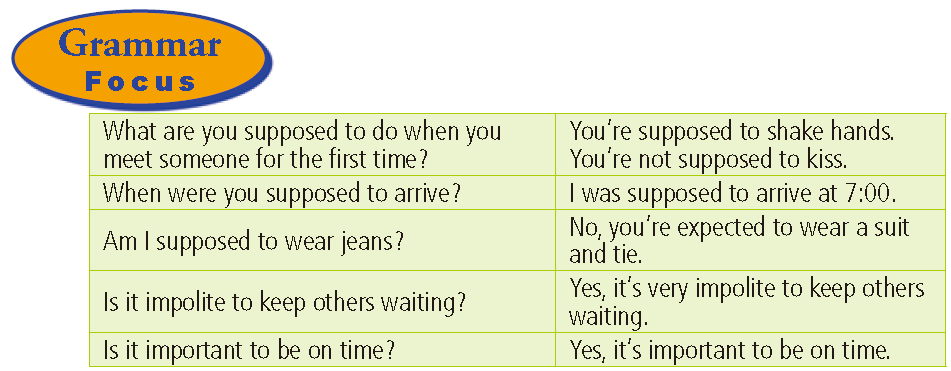 It’s   important （for sb.） to do sth. 
（对于某人 ）做某事是重要的
be supposed to
be expected to
be important to
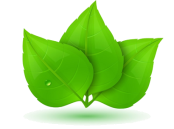 4a
Complete the sentences with the
 phrases in the box.
1. When you go abroad, it ______________ bring  your 
    passport.
2. After class, students _______________  clean the chalk  off the blackboard.
is important to
are supposed to
3. If you visit the northern coast of Norway during the 
winter season, it ____________ pack warm clothes. 
4. If there are people in the meeting room, you 
 ___________________________ knock before entering.                                                         
5. In many eastern European countries, you     
    _____________________________ take off your 
 gloves before shaking hands.
is important
are supposed to / are expected to
are supposed to / are expected to
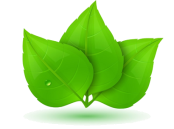 4b
Fill in the blanks with the correct forms 
of the words in brackets.
Each country has different rules about social situations. A traveler ______________________ (not expect; know) all of these, but it is helpful ____________(learn) as many of these customs as possible. One of the best ways to be accepted in a foreign country is to try _____________ (understand) how people think. Learning what you _____________________(suppose; do) and ________________________ (not suppose; do) in social situations may be difficult, but it is worth the trouble if you want to understand another culture.
isn’t expected to know
to learn
to understand
are supposed to do
aren’t supposed to do
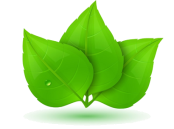 4c
Make a list of advice for someone  coming to 
your country as an exchange student for the
first time. Work with your group to give advice
 about.
Time           
meeting people                    
table manners
what to do for someone’s birthday
visiting someone’s home
giving gifts
HOMEWORK
1. Recite the new words.
2. 根据小组对4c讨论的结果，写一篇短文。
Thank you!